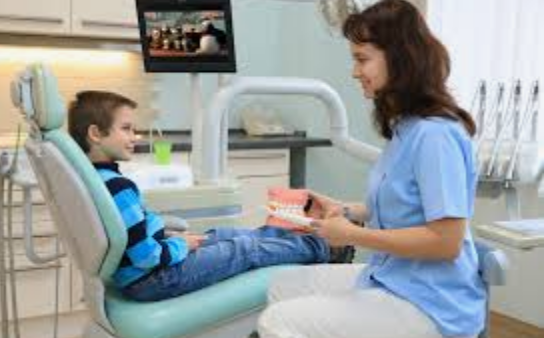 Gyermekfogászat
Szabados Tímea
Gyermekfogászat
1. Arc, állcsont fejlődése
2. Fogak fejlődése, előtörése
3. Fogak fejlődési rendellenességei
4. Fogváltás
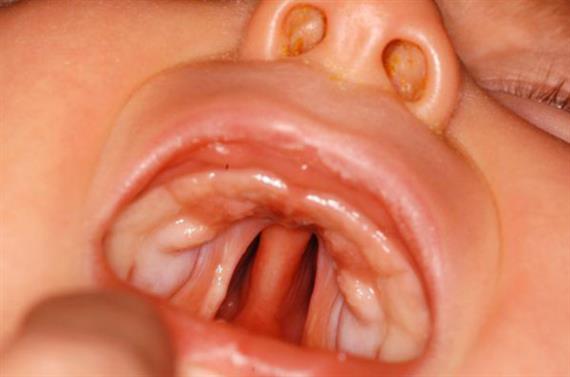 1. Állcsont fejlődése
3-4. magzati héten kezdődik – arcnyúlványok kialkulása 
Ezek a nyúlványok a 7. magzati héten közelednek egymáshoz, és kialakul a felső és alsó állcsont 
Ha zavar keletkezik, főként a felső állcsontban figyelhető meg – szájpadhasadék ( magzati élet 8-10. hét)
Arc fejlődése
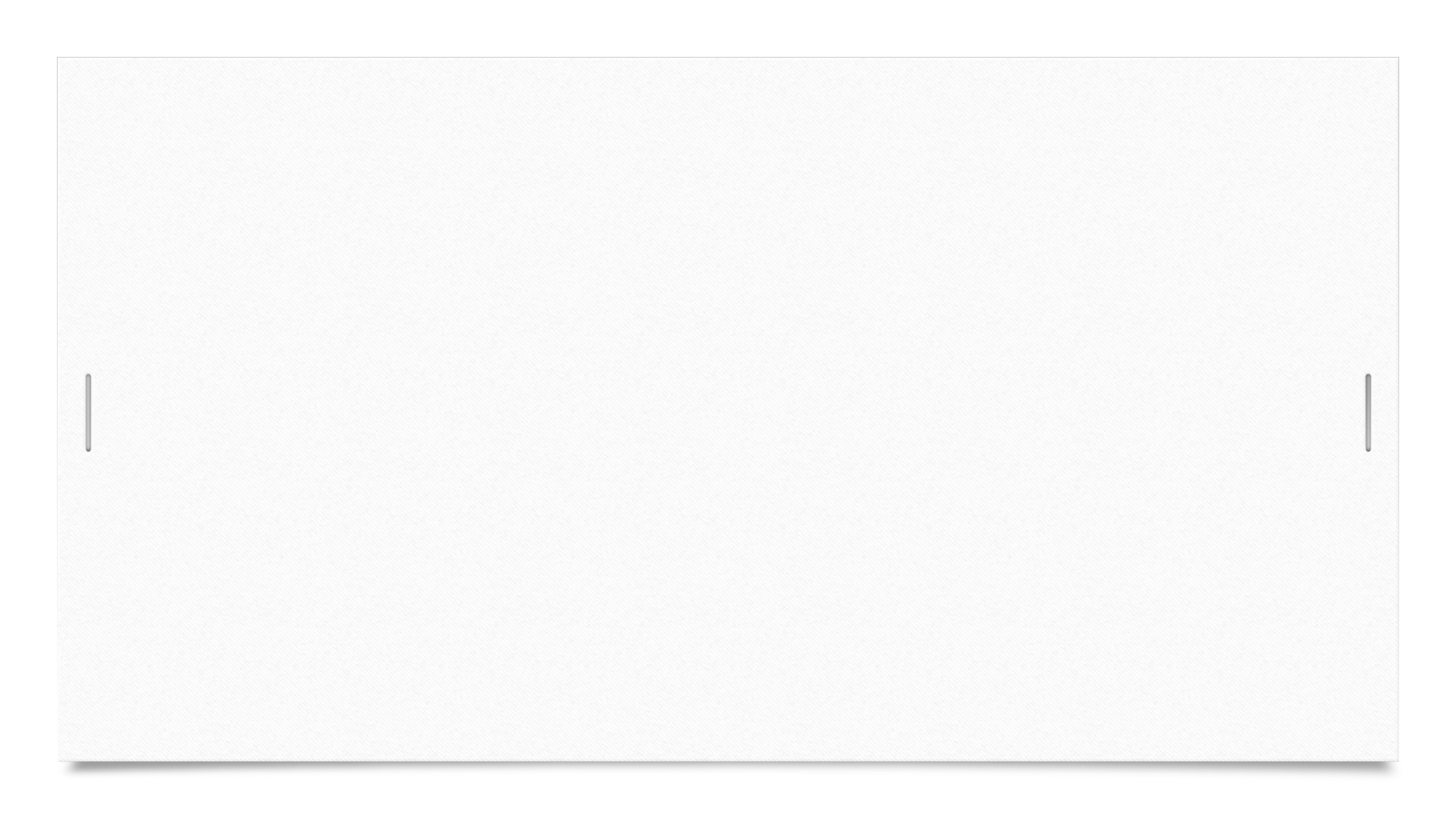 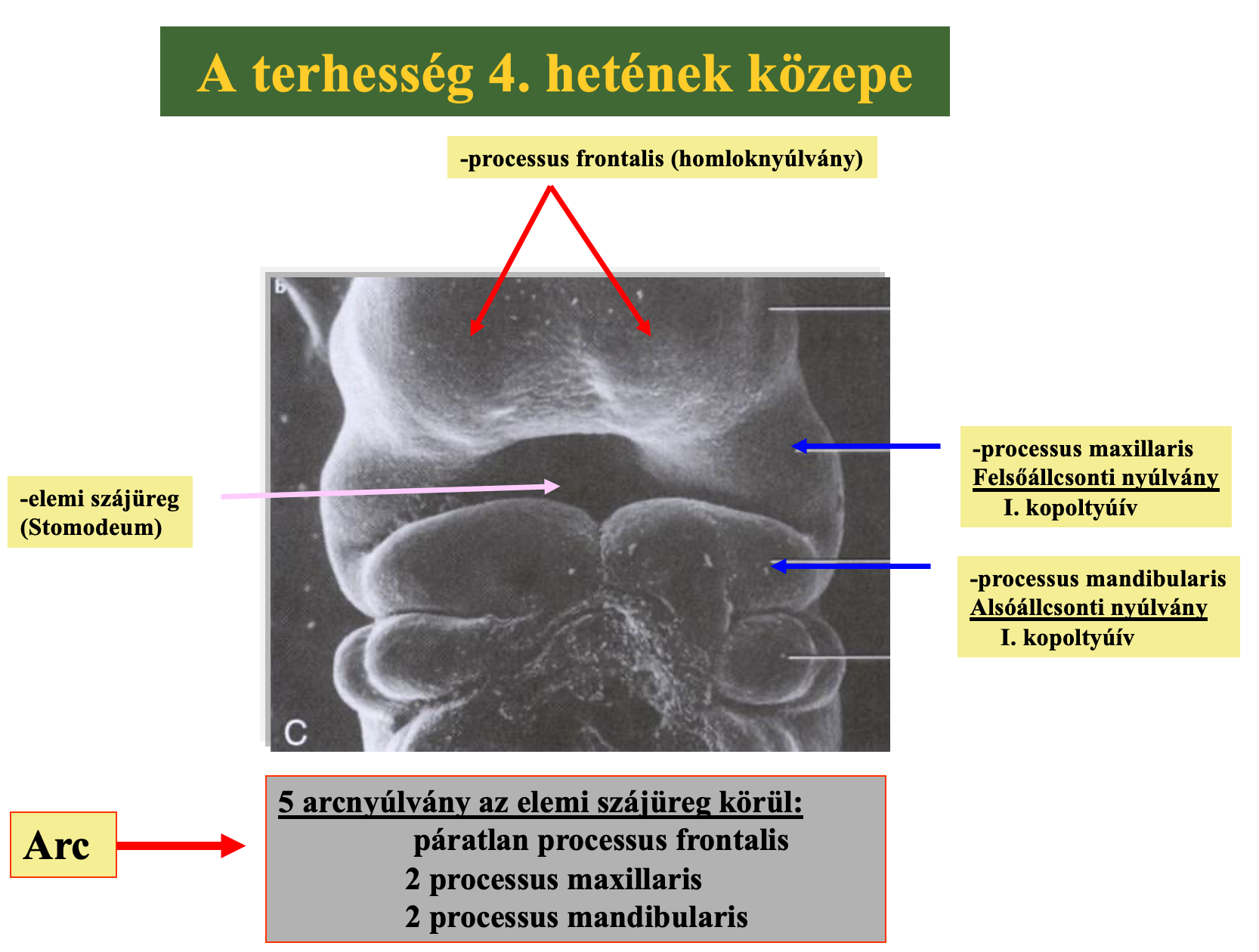 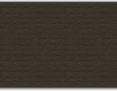 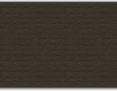 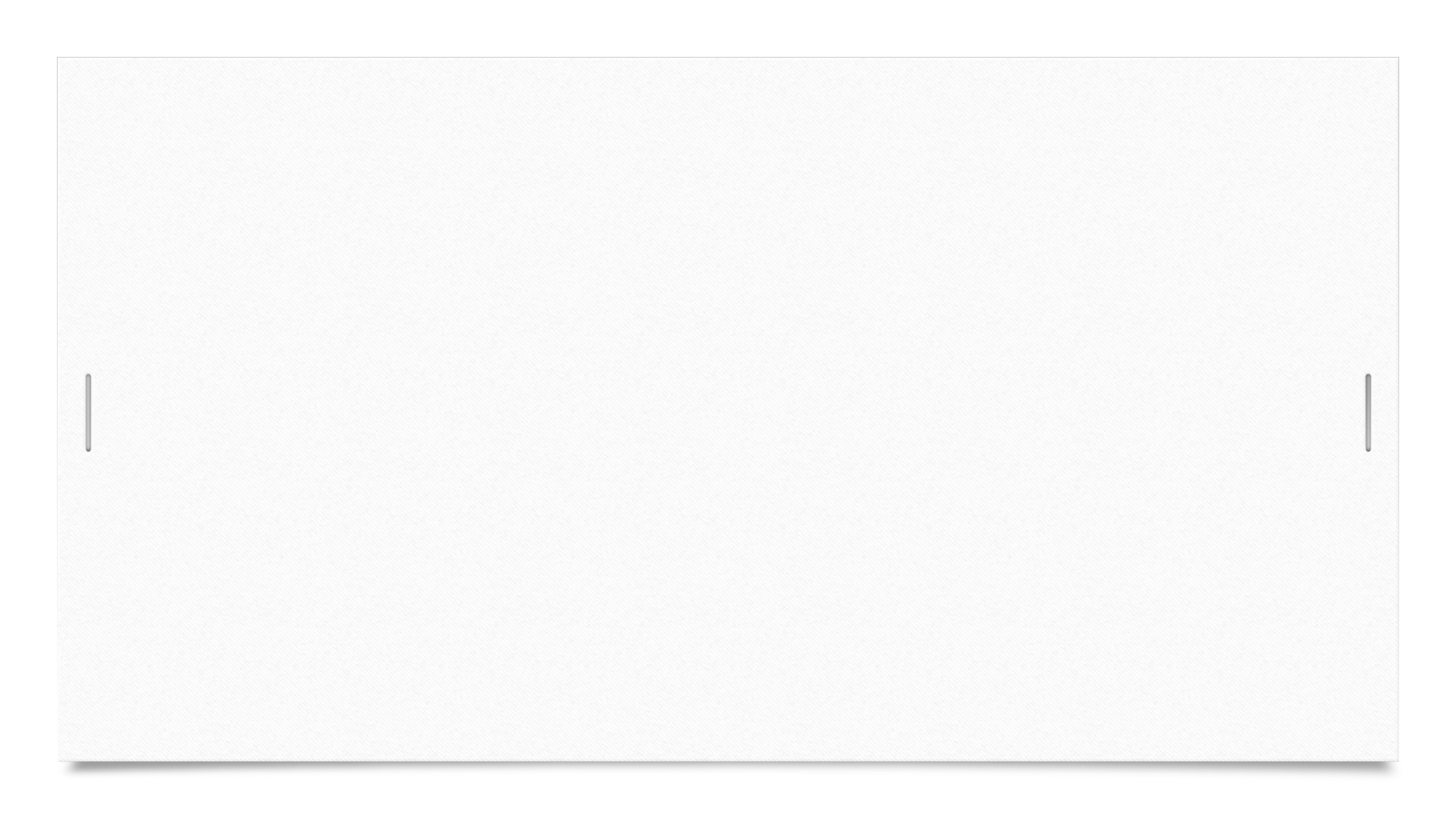 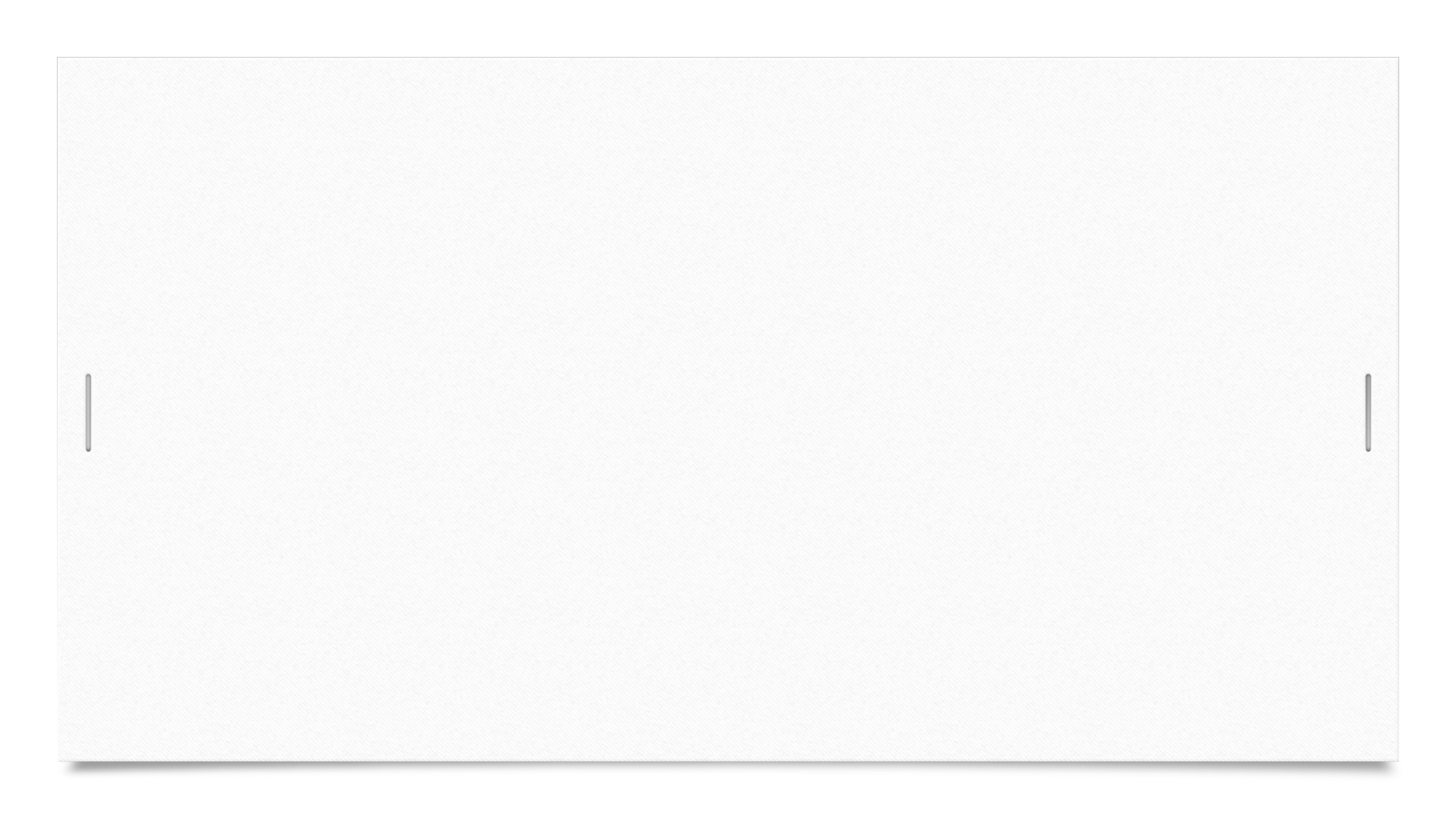 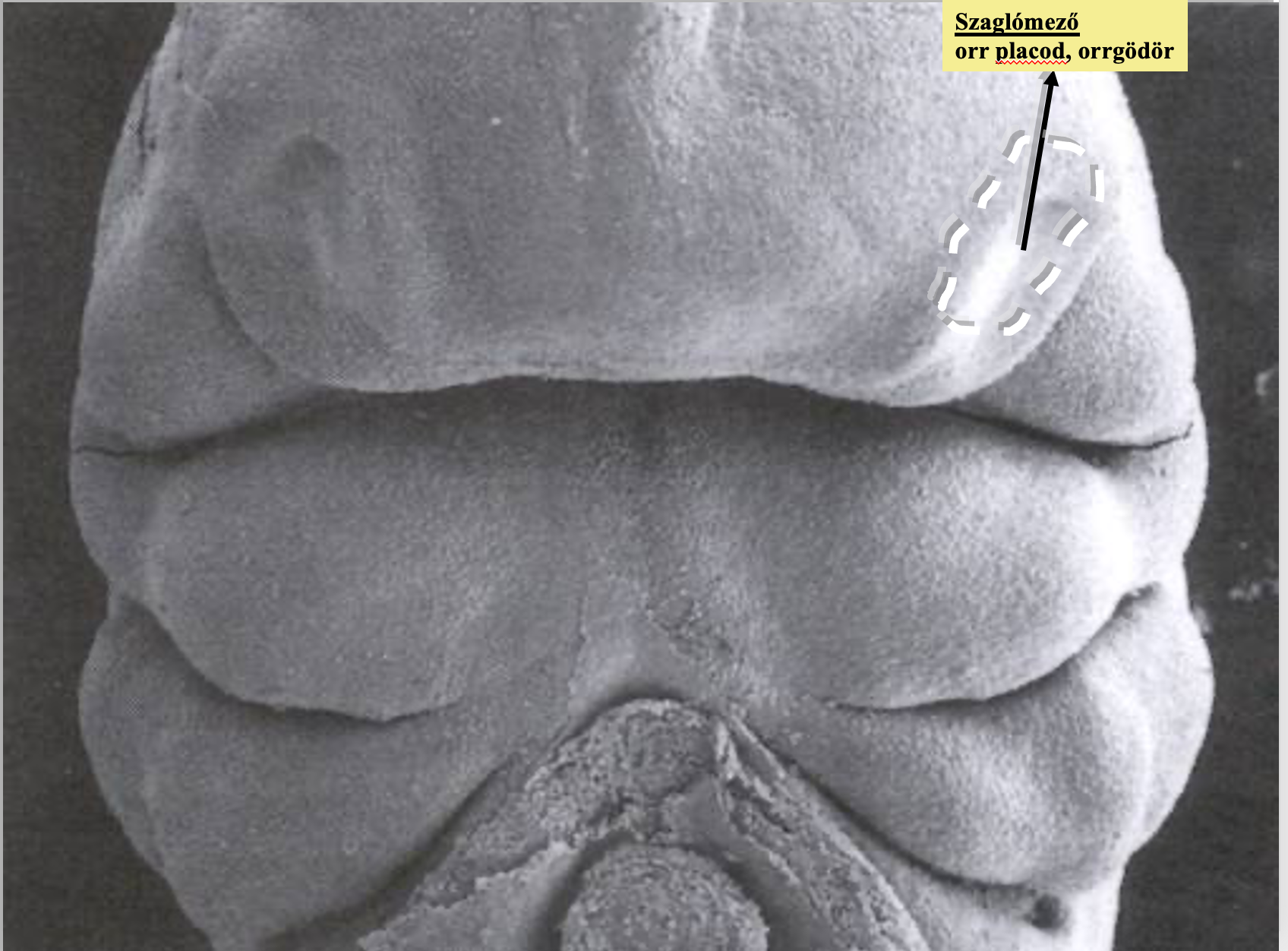 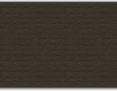 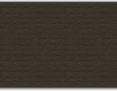 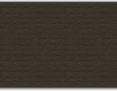 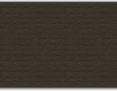 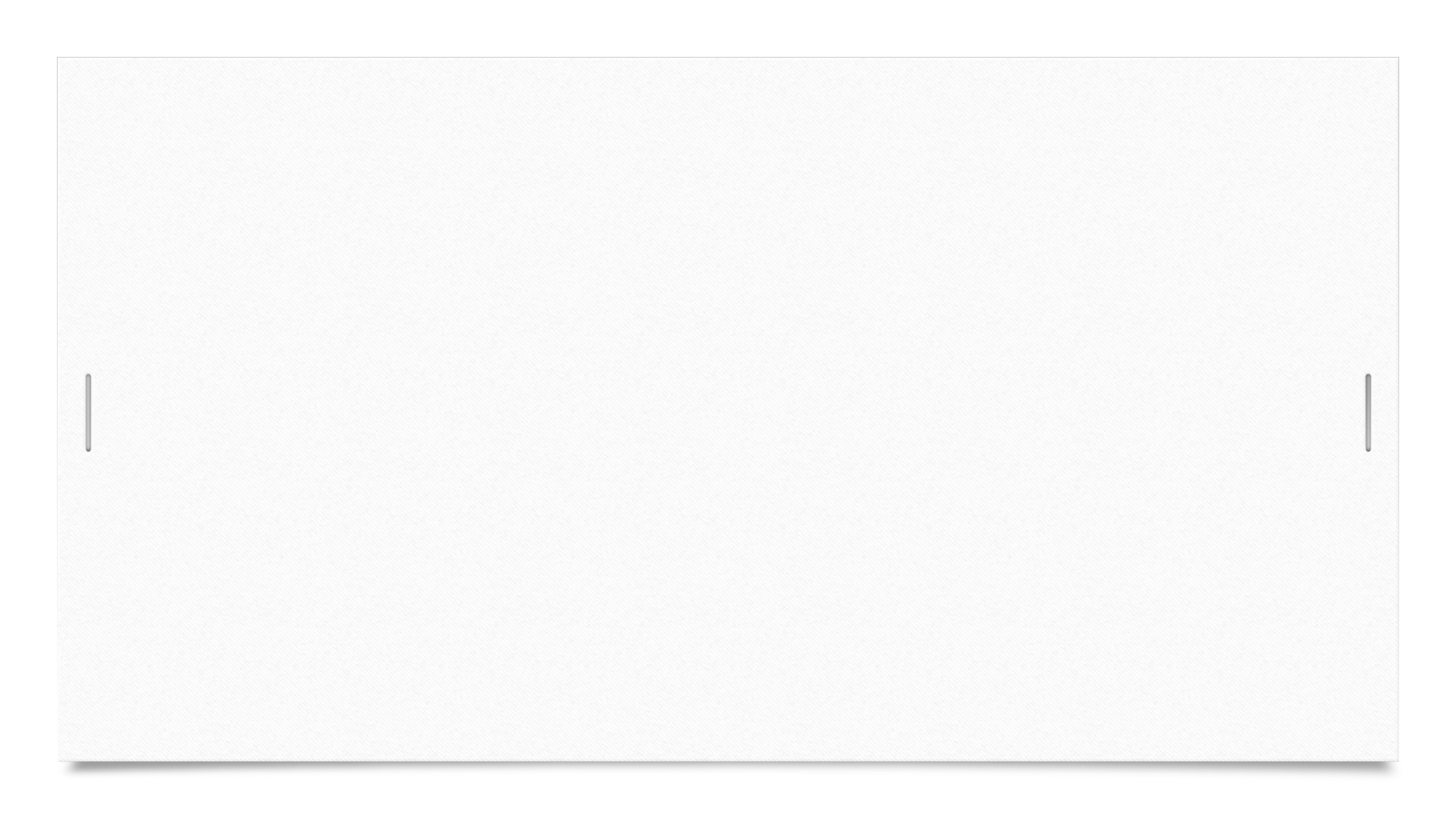 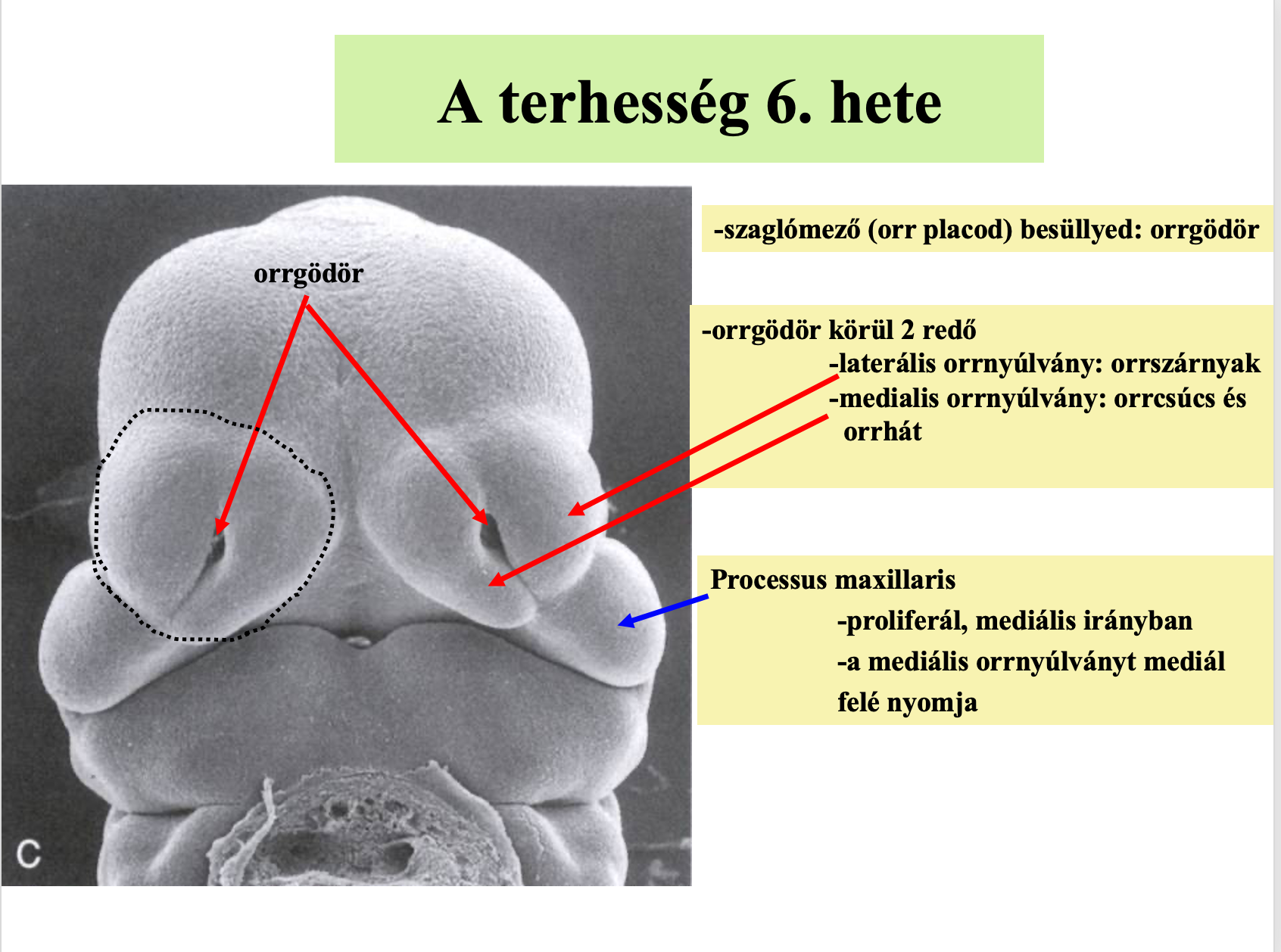 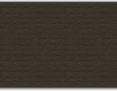 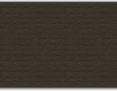 2. Fogazat fejlődése, előtörése
Egy fog - fogcsírának nevezett sejttömörülésből alakul ki.
Proliferátiós szakasz
Hisztodifferenciálódás szakasz
Calcificatiós szakasz 
Eruptiós szakasz
Egy fogcsírán belül 3 részt különböztetünk meg.
Zománcszerv (A)
Fogpapilla (B)
Fogzacskó (C)
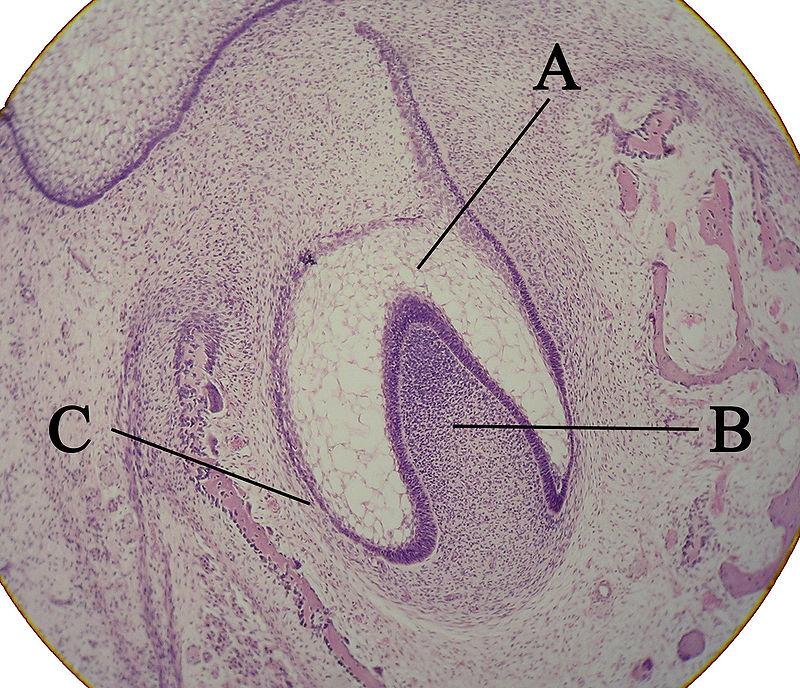 Fogcsíra
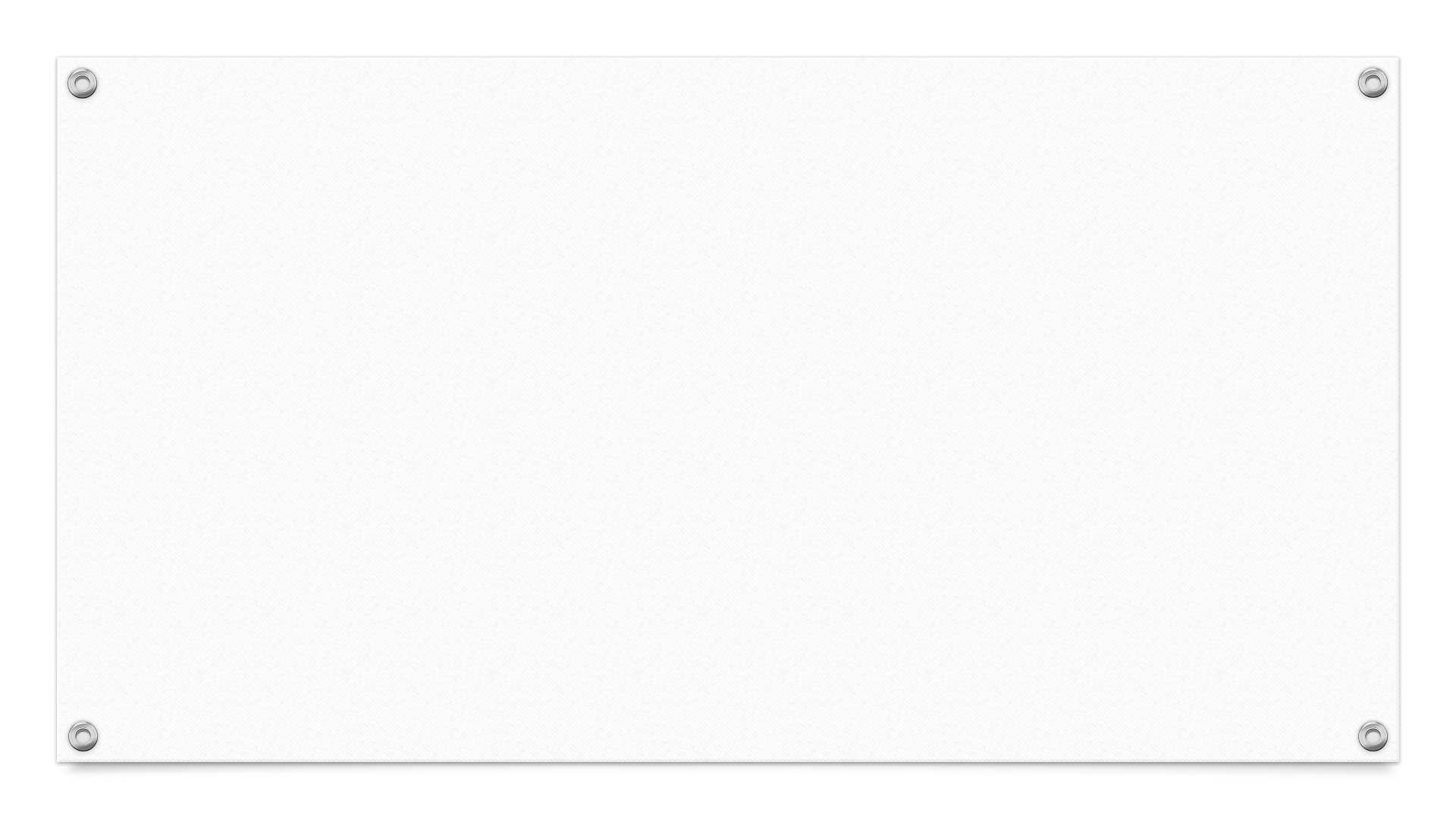 Zománcszerv (A)
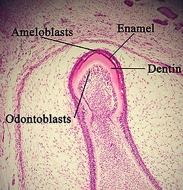 Négy réteg figyelhető meg benne.
Külső zománchám
Reticulum stellatum
Stratum intermedium
Belső zománchám 
A belső zománchámból alakulnak ki a zománcot termelő ameloblastok.
A külső és belső zománchám a majdani gyökér helyén találkozik és kialakítja a Hertwig-féle hámhüvelyt, s ez fogja irányítani  a gyökér fejlődését.
Fogpapilla  (B)
Kötőszöveti eredetű.
A zománcszerv felé eső oldalán odontoblastok differenciálódnak.
Ezek fogják a dentint termelni.
A papilla többi részéből a fogbél (pulpa) fejlődik.
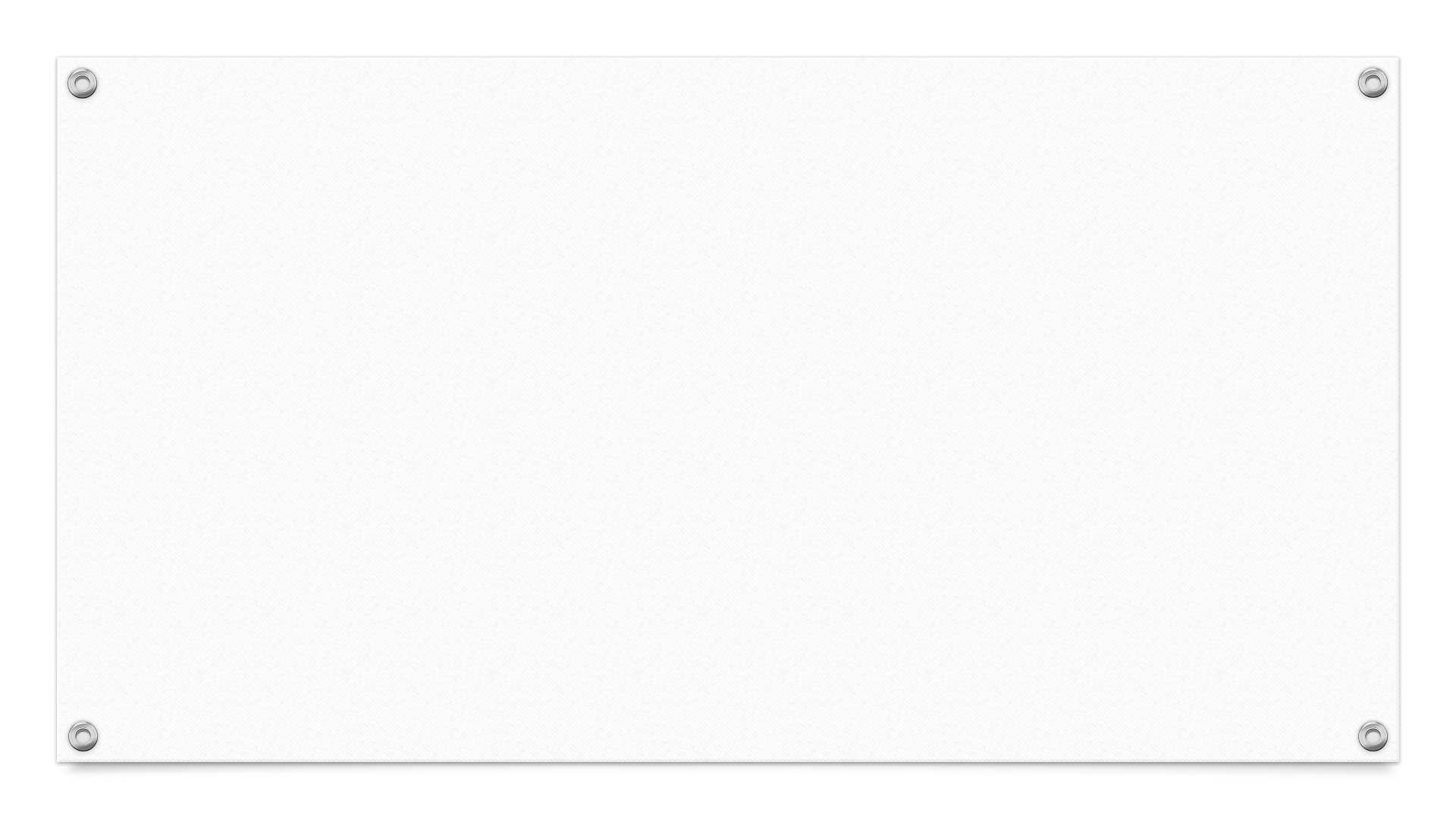 Fogzacskó (C)
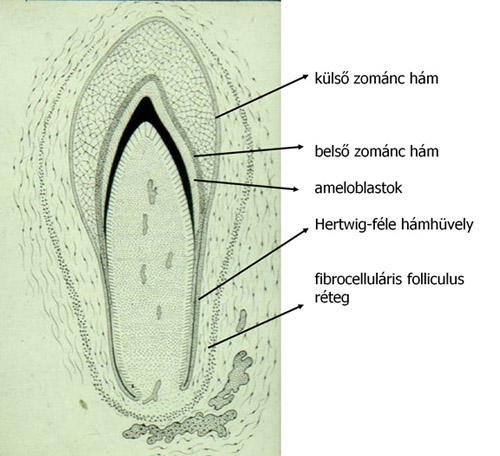 Kötőszöveti eredetű.

Belőle fejlődik a cement, a gyökérhártya, a fogmeder és a gingiva.
Fejlődés szakaszai
Proliferátiós szakasz
Az elemi szájüreg (magzati élet 3. hét) ektodermája a mélybe nyomul, az alatta lévő kötőszövetbe.
Az így keletkezett hámköteg a fogléc (6-7. hét)
Az alsó és a felső fogléc külső oldalán 10-10 bimbó alakú hámcsap fejlődik, ezek a tejfogbimbók.
A maradófogak  a fogléc belső oldalán fejlődnek.
A tejfogtelepek nagyjából azonos időben indulnak fejlődésnek, a maradófogaké később és különböző időkben.
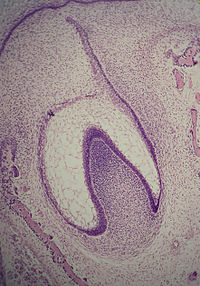 Sapka
2. Hisztodifferentiálódás
A bimbó előbb sapka, majd harang alakú lesz, ettől kezdve nevezzük zománcszervnek.
Ekkor kezdenek elkülönülni szövettanilag is a különböző rétegek.
Kialakul a külső és a belső zománchám, utóbbit az ameloblastok alkotják.
A kettő között található a zománcpulpa, mely az anyagcserét fogja biztosítani a zománc fejlődéséhez.
A zománcszerv öblében található a fogpapilla.
Belső zománchámmal érintkező sejtjei (hengeres alakú) az odontoblastok.
Ekkor a zománcszervet egy rostos tok veszi körül.
Ettől fogva hívhatjuk a fejlődési telepet fogcsírának.
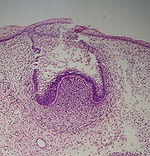 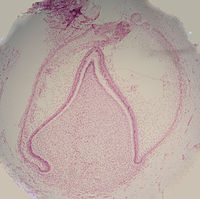 Harang
3. Calcificatiós szakasz
Az előbb említett rétegek fokozatosan elmeszesednek.
Az ameloblastok a zománc-dentin határtól a külső zománchám irányába alakítják ki a zománcot.
Az odontoblastok a fogpapilla irányába a dentint.
A dentin vastagodásával az odontoblastok visszahúzódnak a dentin csatornákban és a Tomes-féle rostokat hagyják maguk után.
Folyamatos meszesedés 
!! Születéskor kb. itt tart a fogfejlődés !!
4. Eruptiós szakasz
Az áttöréssel párhuzamosan a Hertwig-féle hámhüvely megkezdi a gyökér kialakítását. 
A gyökér tulajdonképpen egy helyben fejlődik, viszont a koronai rész megjelenik a szájüregben.
Fogzacskó  fogcement, gyökérhártya, alveolus csontbélése
Fogpapilla  fogbél
A fogak áttörése
Az a folyamat, melynek során a fogak megjelennek a szájüregben és occlusióba kerülnek.
Az embernél megkülönböztetünk:
Tejfogazatot – (dentes decidui) (csak tejfog van a szájüregben) 2-6 év
Vegyes fogazatot (az első maradófog megjelenésétől, az utolsó tejfog  kihullásáig) 6-12 év
Maradófogazatot (dentes permanentes) (csak maradófog van a szájüregben)
A fogak áttörése
A szájnyálkahártya hámjának folytonossága a fogak áttörésekor nem szakad meg, a hámtapadás a tej- és maradófogak nyakán biztosítja azt, hogy fertőzés a szájüreg felől a gyökérhártyarésbe ne tudjon behatolni.
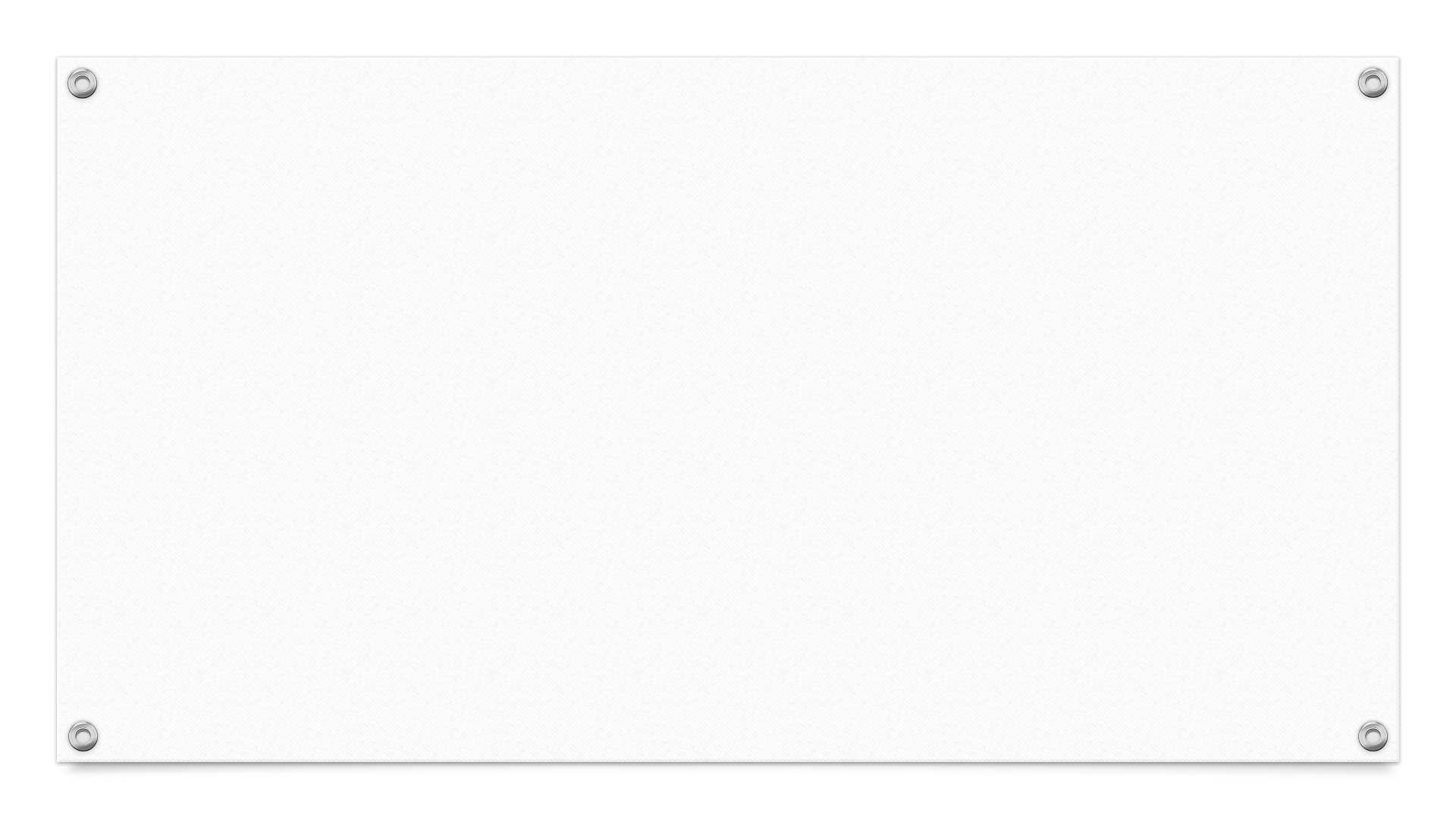 Tejfog áttörés
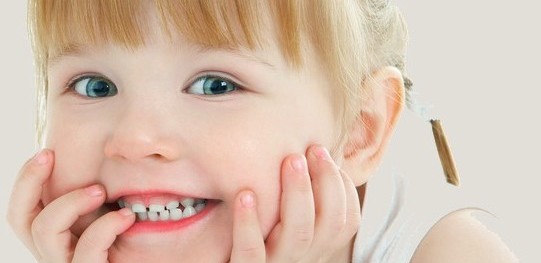 Kb. 6. 24. hónapig tart a fog áttörés szakasza

I.             II.             IV.             III.             V.                     Felső
I.             II.             IV.             III.             V.                     Alsó
6-8.hó    8-10.hó     12-16.hó    16-20.hó     20-24.hó
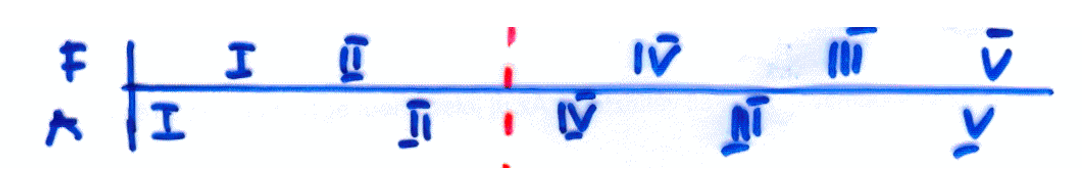 Maradó fogak áttörési sorrendje (fogváltás)
6-7 évesen:      6-osok  (kiegészül)
7-8 évesen:  1,2
10-11 évesen:    4,5      
11 évesen:   3
12 évesen: 7-esek   (kiegészül)
A 8-asok áttörési ideje változatos. (13-25 év)
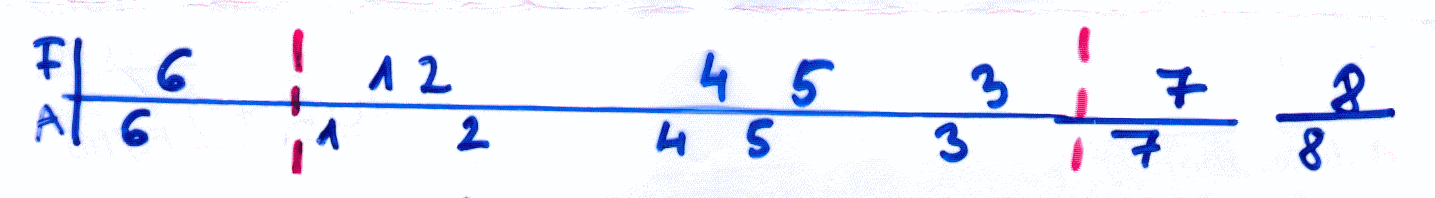 Maradófogak előtörésének rendellenességei vonatkozhatnak az egész fogazatra és az egyes fogakra.
Zavartalan fogváltás feltételei:
Maradó csíra jelenléte 
Maradó csíra optimális helyzete
Elegendő hely
Tejfog fiziológiás gyökérresorptiója
Fogváltás pathológiás triásza:
Gyökérresorptio zavara
Tejfog persistentia	                            együtt a három
Maradófog retentio
A fogváltás irányítása céljából preventív jellegű beavatkozásokat lehet és kell elvégezni. 
Tejfogazat szanálása, gangrénás tejőrlők ellátása, tejfog extractiók, helyfenntartók alkalmazása.
Cél:
Anatómiailag, működésileg, esztétikailag egyaránt kívánatos maradófogazat kialakulása.
Előtörési rendellenességek
ELSŐ FOGZÁSI RENDELLENESSÉGEK:
Idő előtti tejfogzás (dentitio praecox):  A tejfogak a 6. hónap előtt kezdenek áttörni.
Dentes neonatales:  Születés után egy hónapon belül előtörő fogak.
Veleszületett fogak (dentes connatales):
Az alsó metszők helyén ülő apró, fogszerű képződmények.
Gyökerük nincs, felszínesen, lazán ülnek a nyálkahártyában.
A szoptatást akadályozza – el kell távolítani.
 Dentitio tarda (elhúzódó fogzás, késői tejfogáttörés ):
         A tejfogak előtőrése későn, az átlagos időn túl 6-8 hónappal indul meg
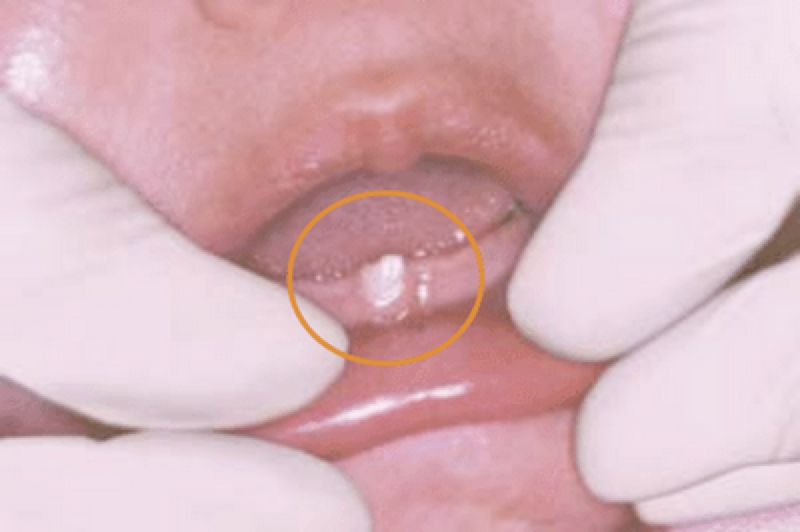 MÁSODIK FOGZÁSI RENDELLENESSÉGEK
A 6. életévtől kezdve kezdenek előtőrni a maradó fogak, részben a kihulló tejfogazat helyén, részben a tejfogazat helyétől distálisan.
Persistentia
A tejfog időn túl megmarad.
Impactio dentis (fogbeékelődés)
Az áttörni készülő fog két anatómiai akadály közé ékelődik (csontba vagy fogba ütközik)
Retentio dentis (fogvisszamaradás)
A fog az íny alatt marad, részben vagy egészében csontosan fedve és nem mutat törekvést, hogy előtörjön.
Impactált vagy retineált fogak gyakorisága:
1. bölcsességfog
2. szemfog
3. második kisörlő
4. számfeletti fog
5. többi fog
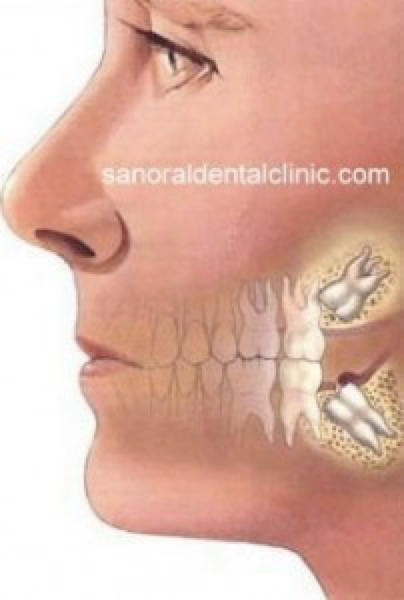 Impactált vagy retineált fogak okai
helyhiány
fogcsíra abnormis elhelyezkedése
a korona és a gyökér abnormis mérete és alakja
összeolvadt, összenőtt fogak
görbe gyökér
állcsontokat ért ártalmak a fogcsíra fejlődése idején
számfeletti fogak
fog helyén fekvő tumor (odontoma), follicularis cysta
öröklés
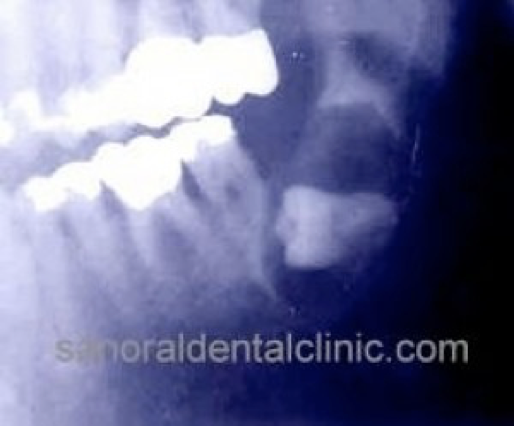 Jelentősége
lehet, hogy egész életen keresztül változatlan, rendellenes helyzetben semmiféle zavart nem okoz
kialakulhat a retineált fog  koronája körül follicularis cysta, pericoronitis
idegtörzseket vagy idegágakat nyomva neuralgiform fájdalmakat okozhatnak
a szomszédos fog gyökeréhez szorulva azon resorptiót hozhatnak létre és gyulladást
A fogak fejlődési rendellenességei
Etiológia szerint:
Örökletes
Hormonális
Fertőzéses
Traumás
Ismeretlen (gyakori)
1. Számbeli rendellenességek
2. Alaki rendellenességek
3. Szerkezeti rendellenességek
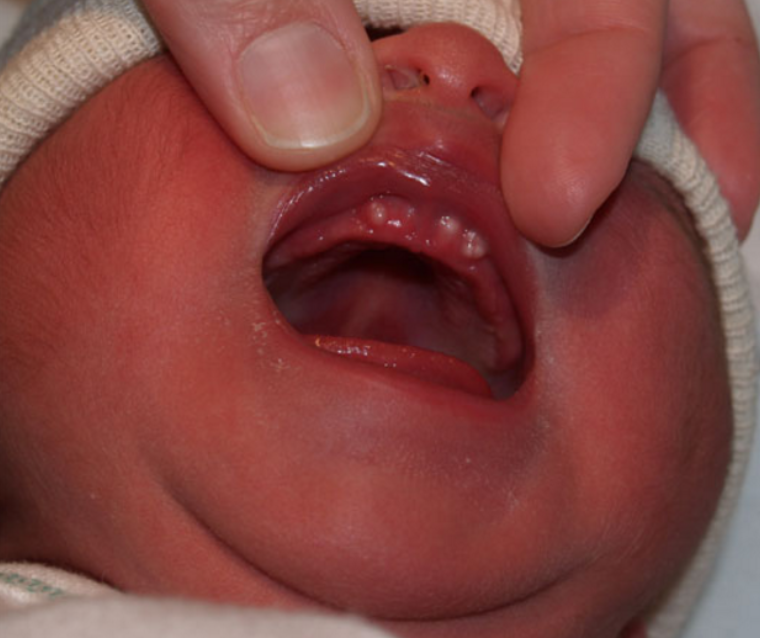 Agenesia
[Speaker Notes: Mesiodens – számfeletti fog]
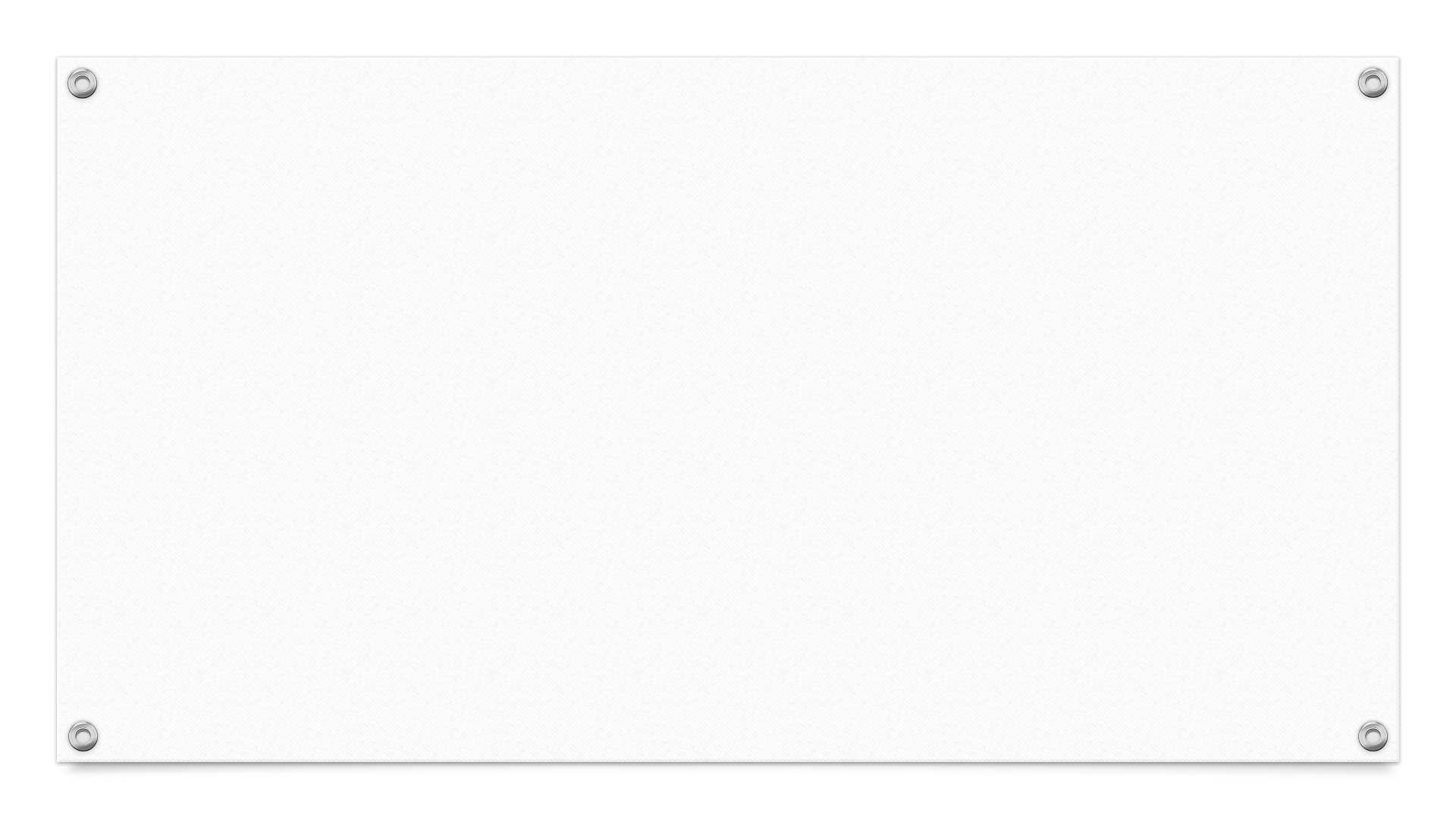 Dens supernumerarius
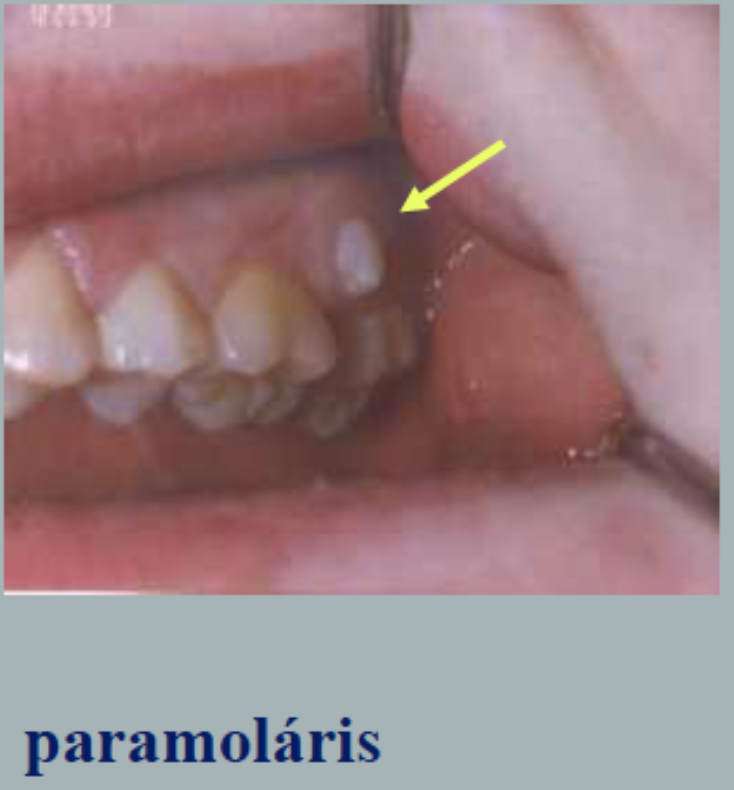 Elhelyezkedhetnek: 
a fogívben, a fogíven belül vagy kívül
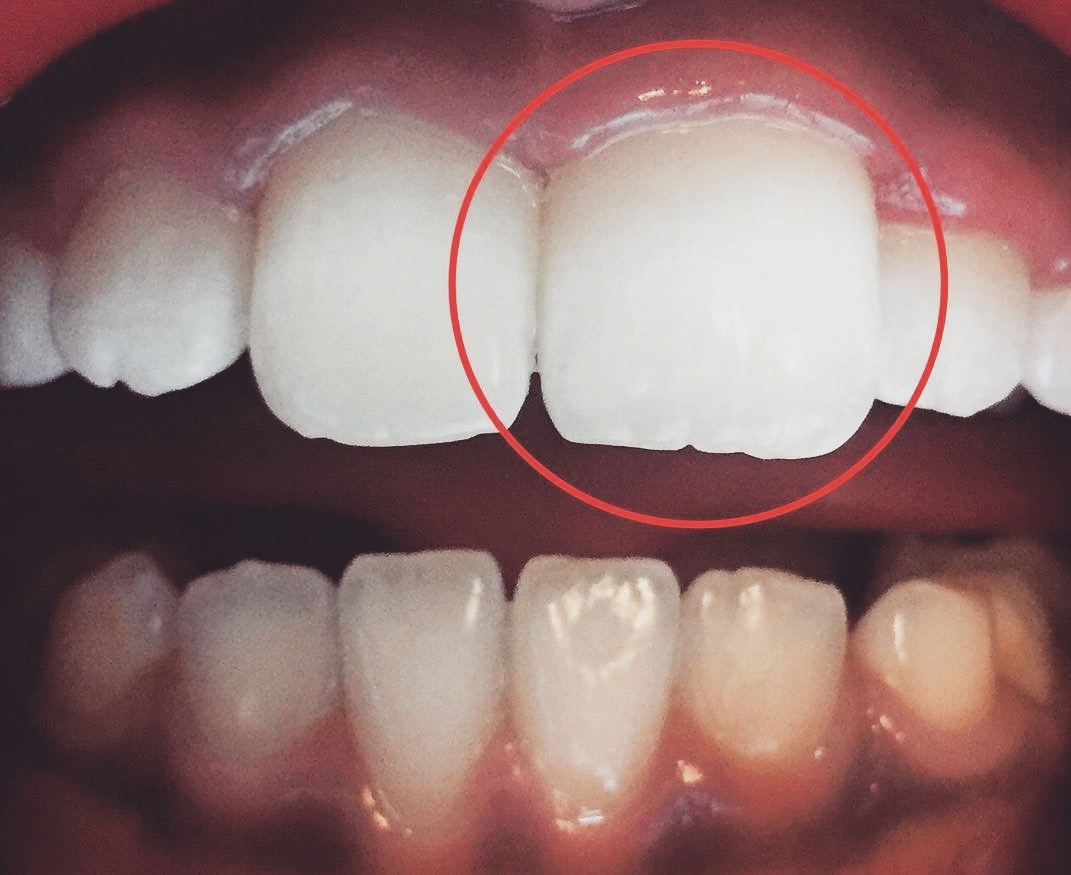 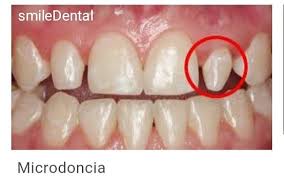 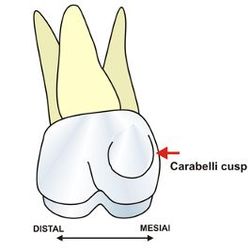 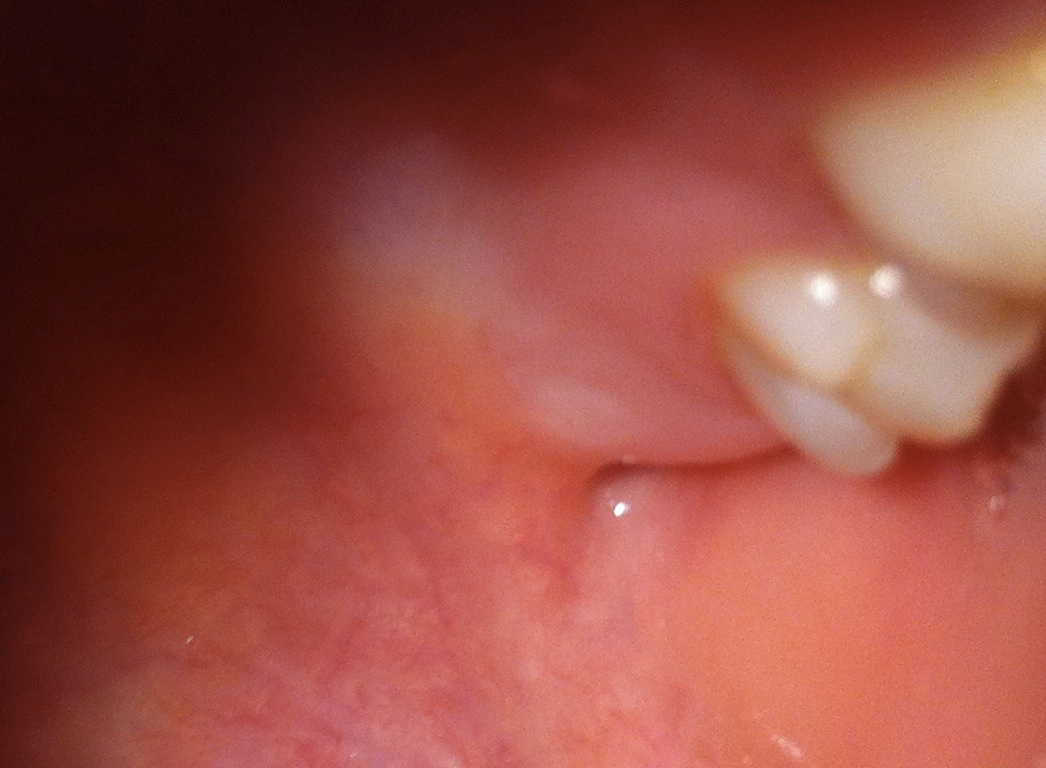 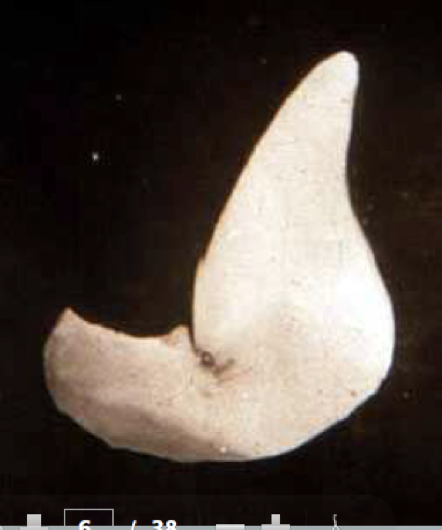 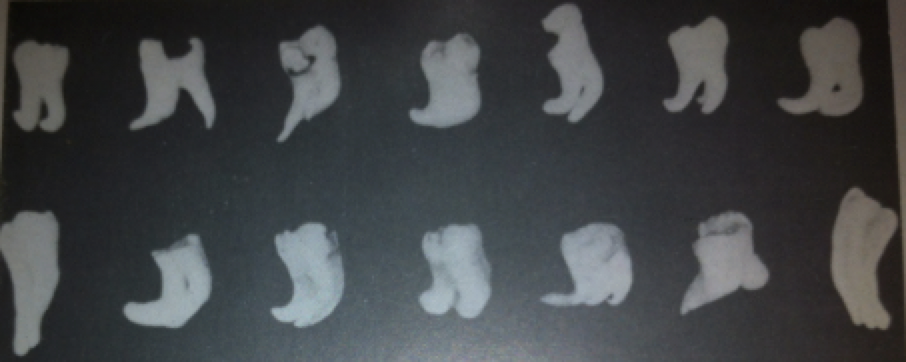 Hisztodifferenciálódási szakaszban keletkező rendellenesség
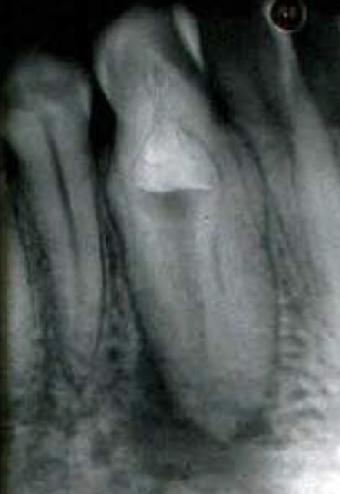 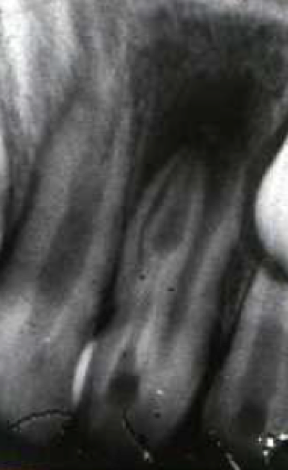 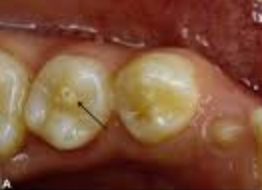 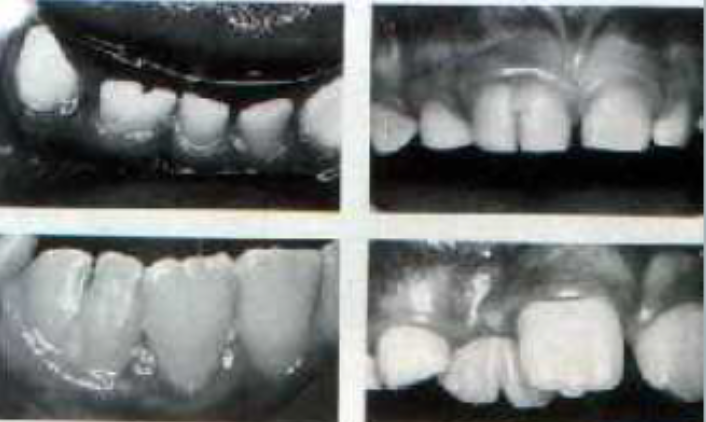 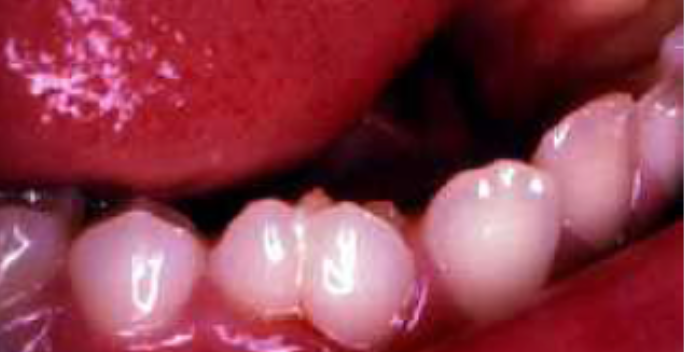 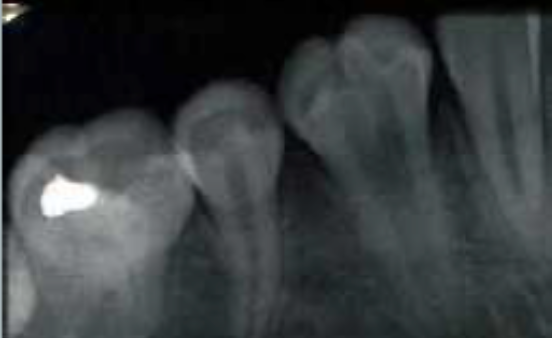 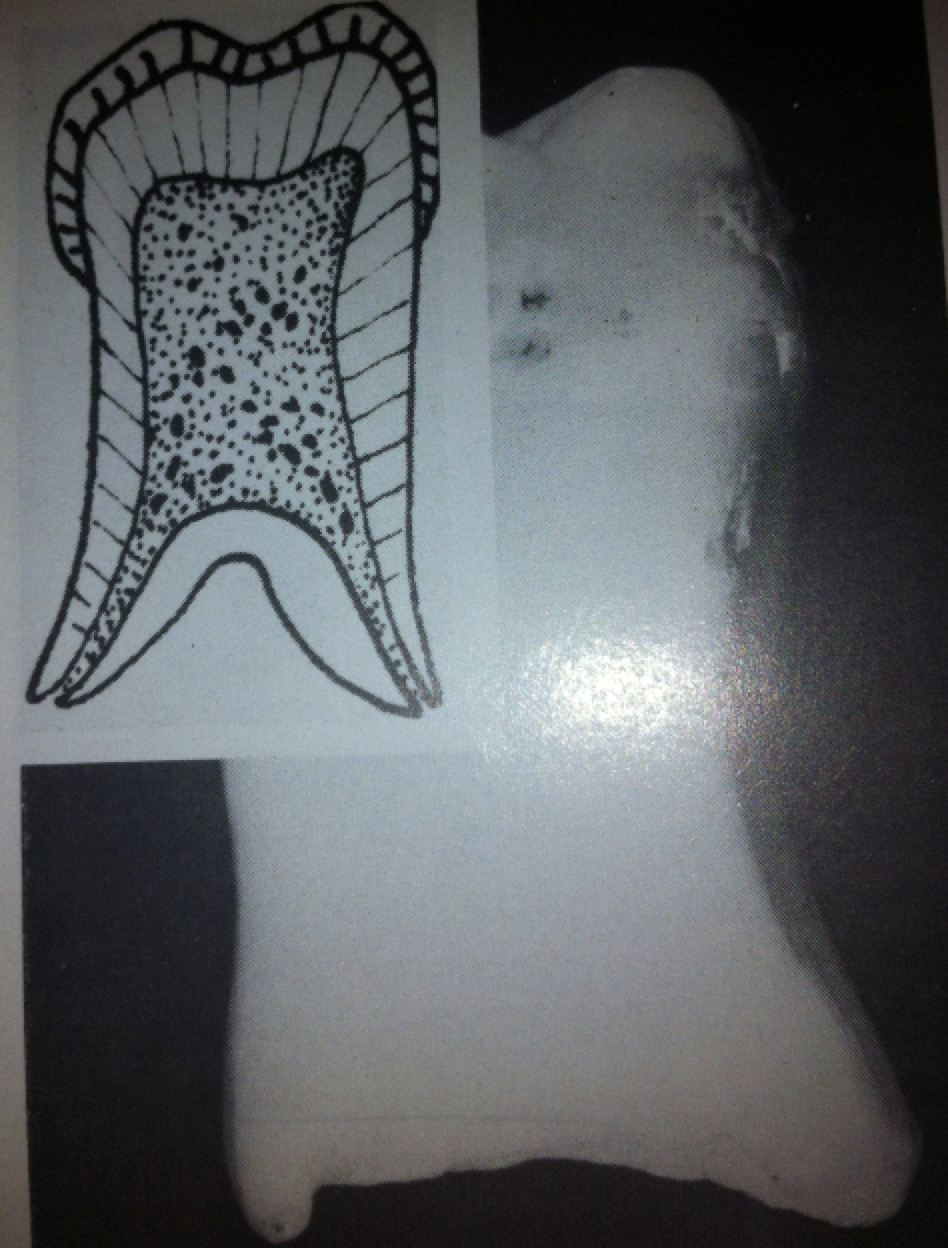 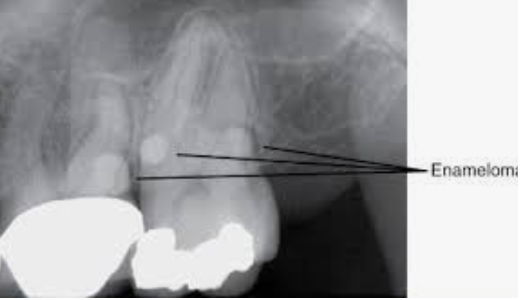 Enameloma
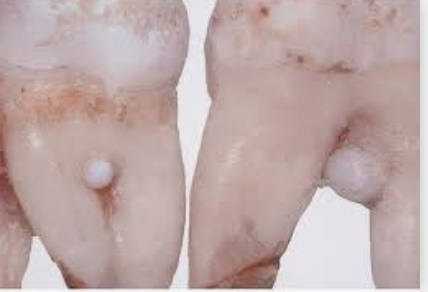 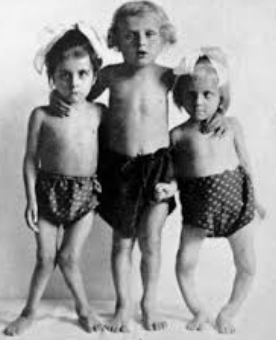 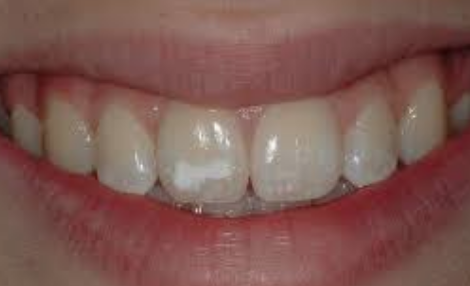 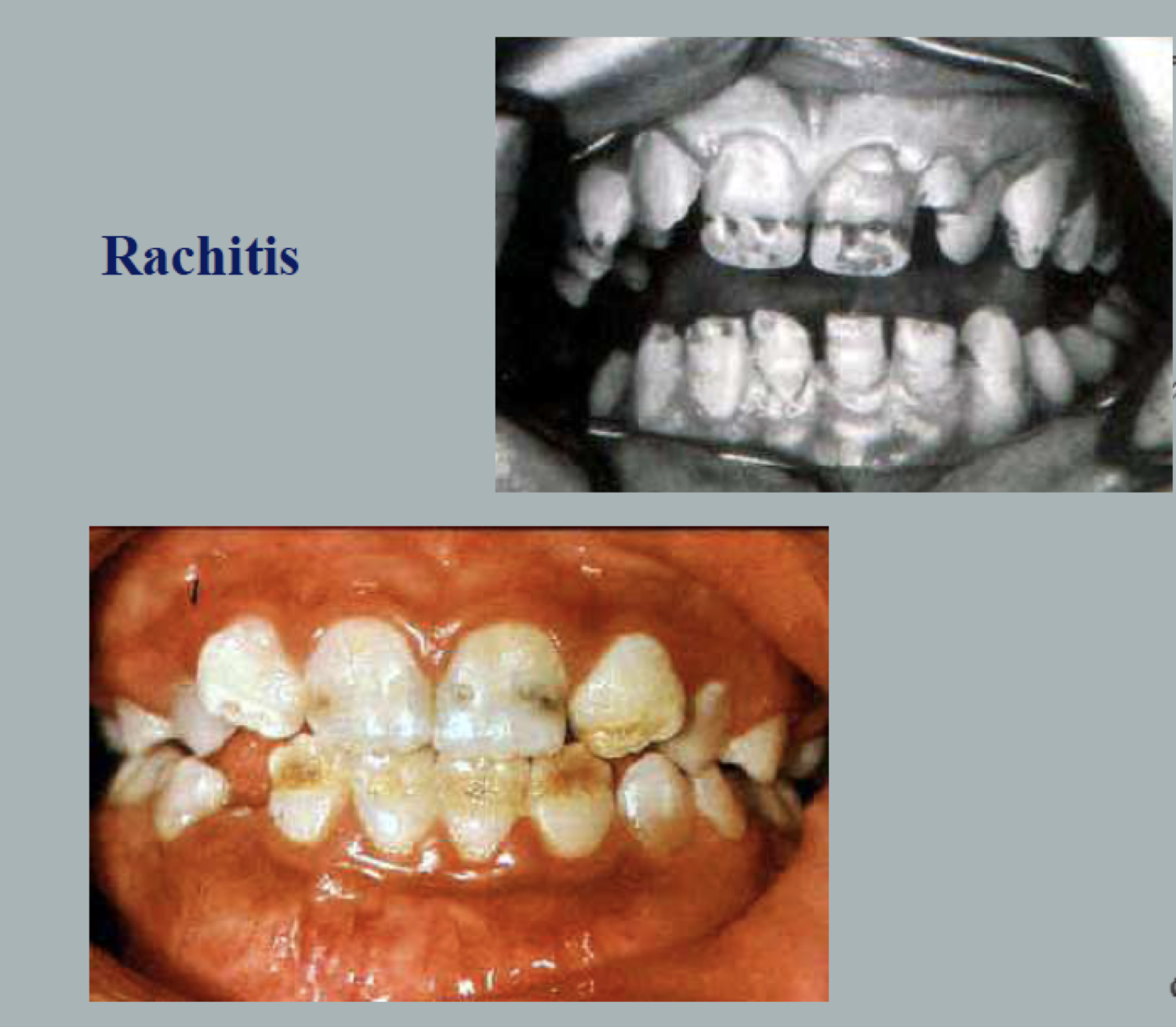 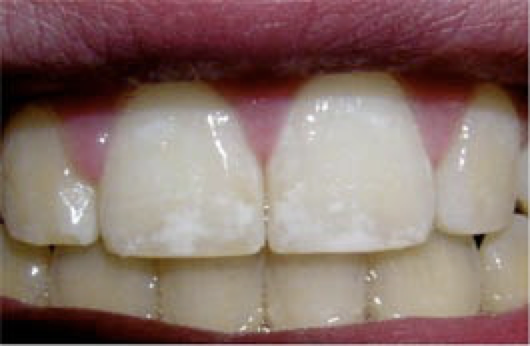 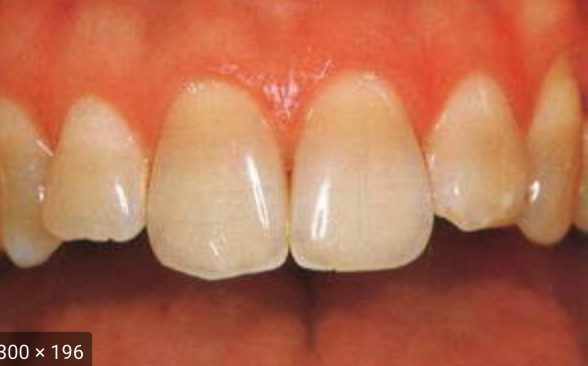 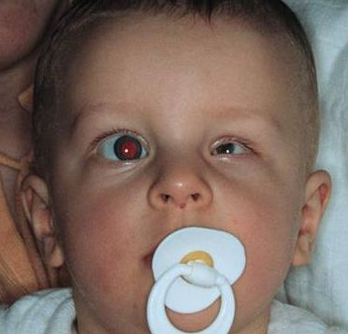 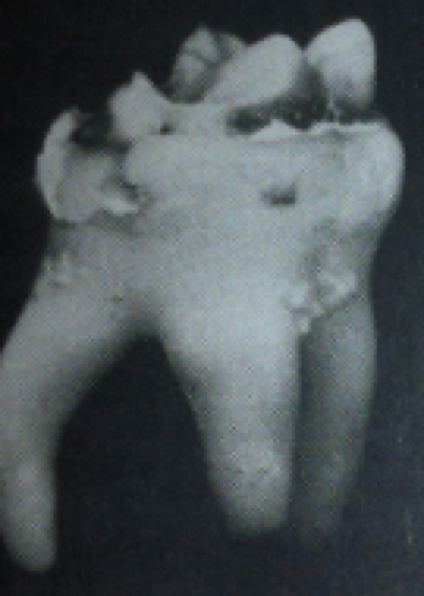 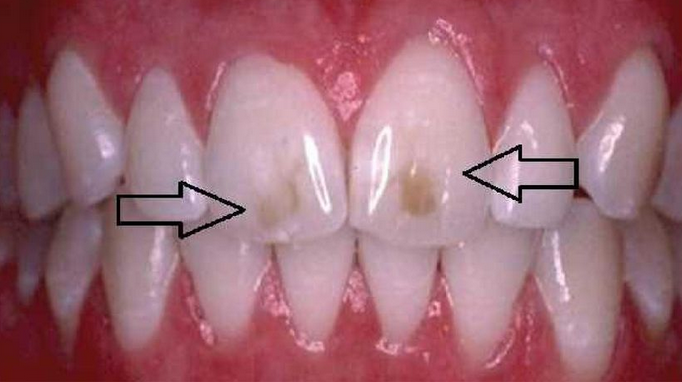 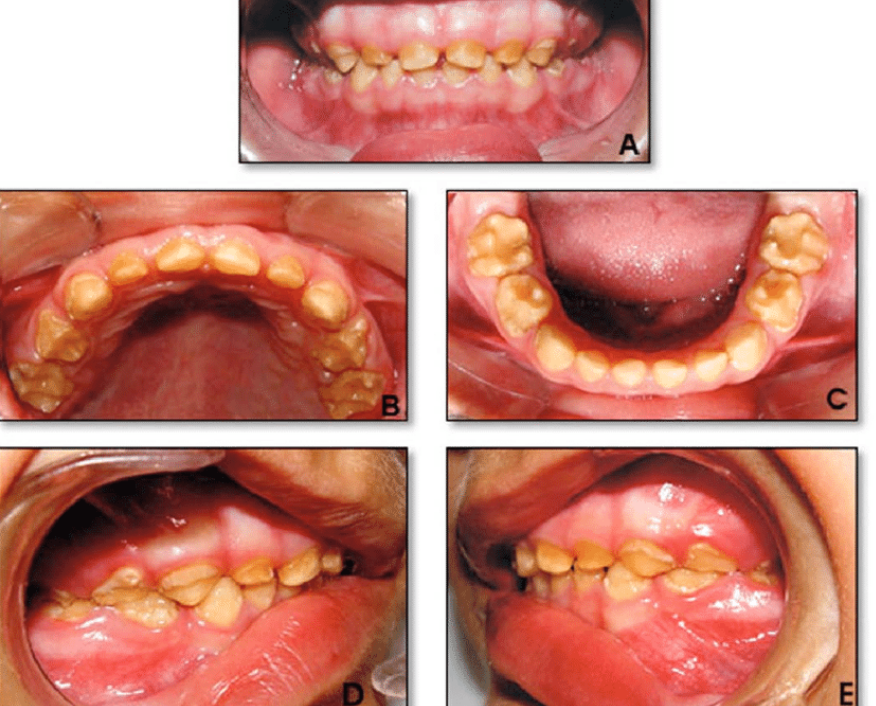 1. Amelogenesis imperfecta

•Dominánsan öröklődik,
•A maradó fogakon nem vagy csak vékony rétegben fejlődött ki a zománc,
•Az egész fogazatra kiterjed,
•A fogak kisebbek és ritkább elhelyezkedésűek,
•A zománc elvékonyodott, prizmái töredezettek,
•A zománc porlékony, fénytelen, gyorsan lekopik és megbarnul.
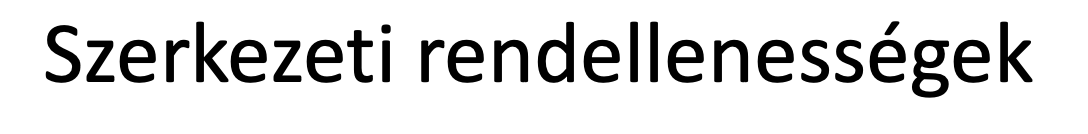 2. Dentinogenesis imperfecta  (opaleszkáló dentin):
Autoszomális domináns gén örökíti.
Előfordulhat:
• egészséges egyéneken, vagy 
• csontrenszerbeli betegség részjelensége (osteogenesis imperfecta) melyre jellemző 
	a csontok porozussága (osteoporosis) és törékenysége (fractura), 
	az érzékszervek betegsége (kék sclera, süketség).
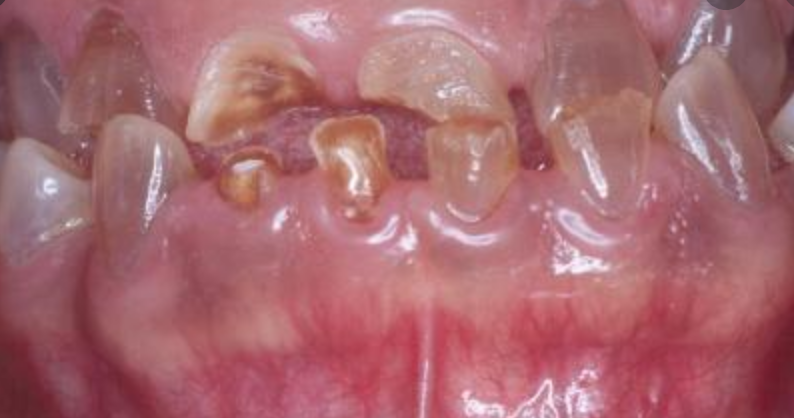 Dentinogenesis imperfecta
Az elváltozás mind a tej mind a maradó fogazatra vonatkozik
a felületes dentin sok esetben normális szerkezetű, alatta viszont szabálytalan tág csatornákat tartalmazó, a pulpaüreget majdnem teljesen elzáró kóros dentin van
a foggyökerek rövidek, fejletlenek
A fogak alacsonyak, a koronák domborúak.
A fog színe lehet: egyenletesen szűrke,  barna, sárgásbarna, vörösesbarna vagy kékesbarna.
A zománc gyakran letöredezik vagy lekopik (sötétbarna dentincsonkok)
A fogak fájdalmat nem okoznak, ingerekkel szemben úgy viselkednek mint a normális fogak
Néha ínygyulladás kíséri
Helyzeti rendellenességek
Helyzeti rendellenességek- egyes fogak és fogcsoportok:
occlusio vestibularis - a fog, a koronai részével a szájtornác irányába dől
occlusio oralis - a fog soron belüli helyzetben van
supraocclusio - a fogkorona túl ér a rágósíkon
infraocclusio - a fog nem éri el a rágósíkot
Helyzeti rendellenességek- egyes fogak és fogcsoportok:
occlusio mesialis et distalis - a fog előre vagy hátra dől 
Torsio - a fog a helyén marad, saját hossztengelye körül elfordul
transzpozíció - a két szomszédos fog helyet cserél egymással
ektópia - a fog teljes egészében a fogsorív mellett (orálisan vagy vesztibulárisan) helyezkedik el
Helyzeti rendellenességek- egyes fogak és fogcsoportok:
heterotópia - a fog a fogsortól távolabb fejlődik pl. orrmelléküregben, szemgödör fenekén
occlusio traumatica - a fogak hibásan érintkeznek egymással, ennek következtében túlterhelődnek és idő előtt meglazulnak
inklináció - a fog tengelye kórosan megdőlt
Helyzeti rendellenességek- fogsorok záródási hibái (dysgnathiák):
prognathia maxillaris - a maxilla frontalis írányban való túlnövekedése (protrakció)
prognathia mandibularis (progenia) - az állkapocs előreállása
retrognathia maxillaris - a felső állcsont hátrahelyeződése (retrakció) az orrgyökhöz képest
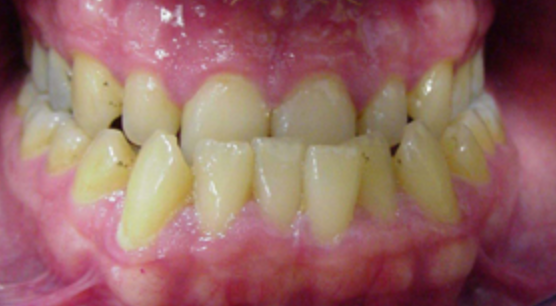 progenia
Helyzeti rendellenességek- fogsorok záródási hibái (dysgnathiák):
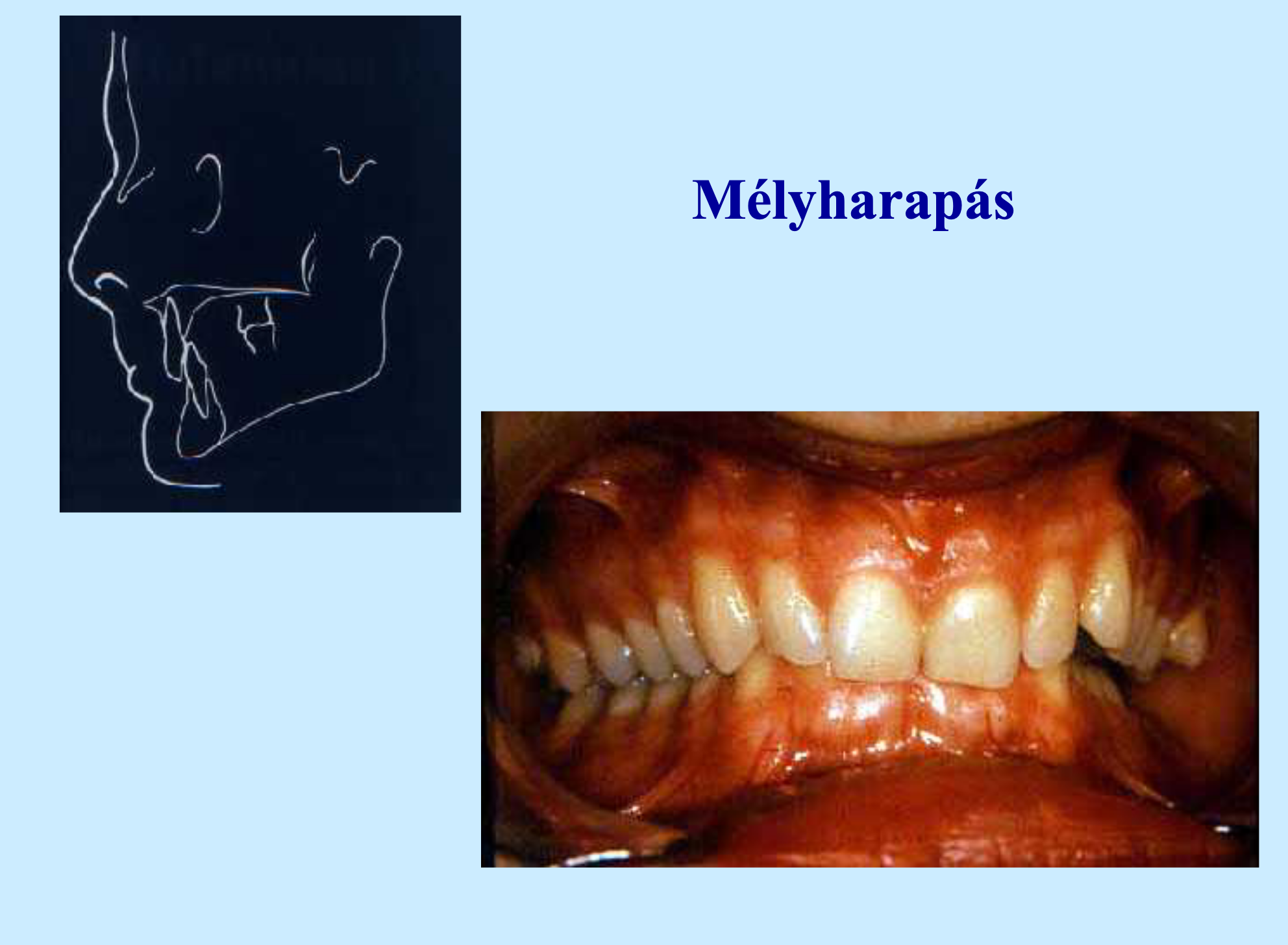 retrognathia mandibularis - az állkapocs hátrahelyeződése (retrakció) a koponya többi részéhez képest
Mélyharapás - a felső metszők az átlagos 1-2 mm-nél nagyobb mértékben takarják az alsókat
fedőharapás - a mélyharapás változata, a felső frontfogak meredeken lefelé állnak, hossztengelyük párhuzamos az alsókéval, ezért záródáskor az alsó fogak a felsők mögött felcsúsznak és nem támaszkodnak meg a felsők palatinális felszínén
Helyzeti rendellenességek- fogsorok záródási hibái (dysgnathiák):
Nyíltharapás (apertognathia) - a fogsorok centralocclusiós helyzetében a felső és az alsó frontfogak között függőleges rés marad
fogtorlódás - a fogak zsúfoltan, részben egymást takarva helyezkednek el
keresztharapás - egy vagy több felső fog az alsó fogakhoz képest oralisan helyezkedik el
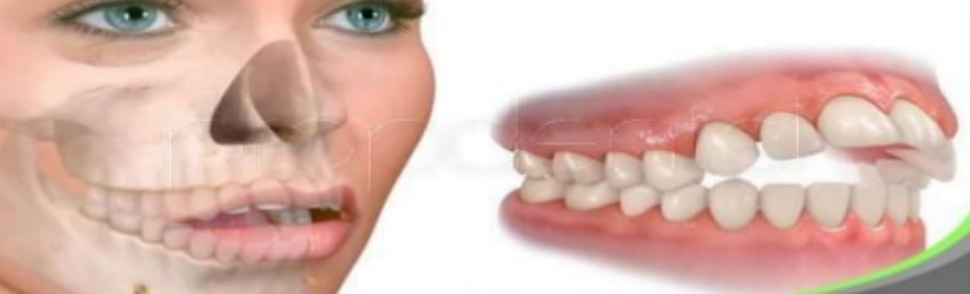 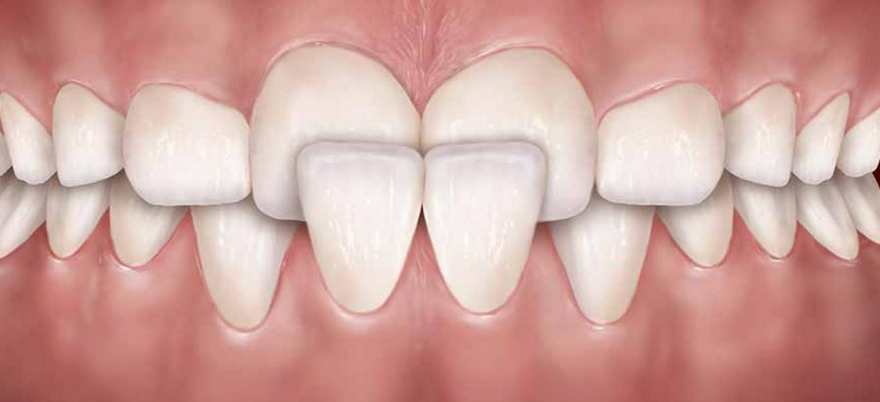 apertognathia
keresztharapás
Helyzeti rendellenességek- fogsorok záródási hibái (dysgnathiák):
protrusio dentium - a frontfogak úgy dőlnek előre, hogy csak a fogak hossztengelye dől, a gyökerek csúcsa a helyén marad
retrusio dentium - a frontfogak hátradőlnek, de a gyökércsúcsok a helyükön maradnak
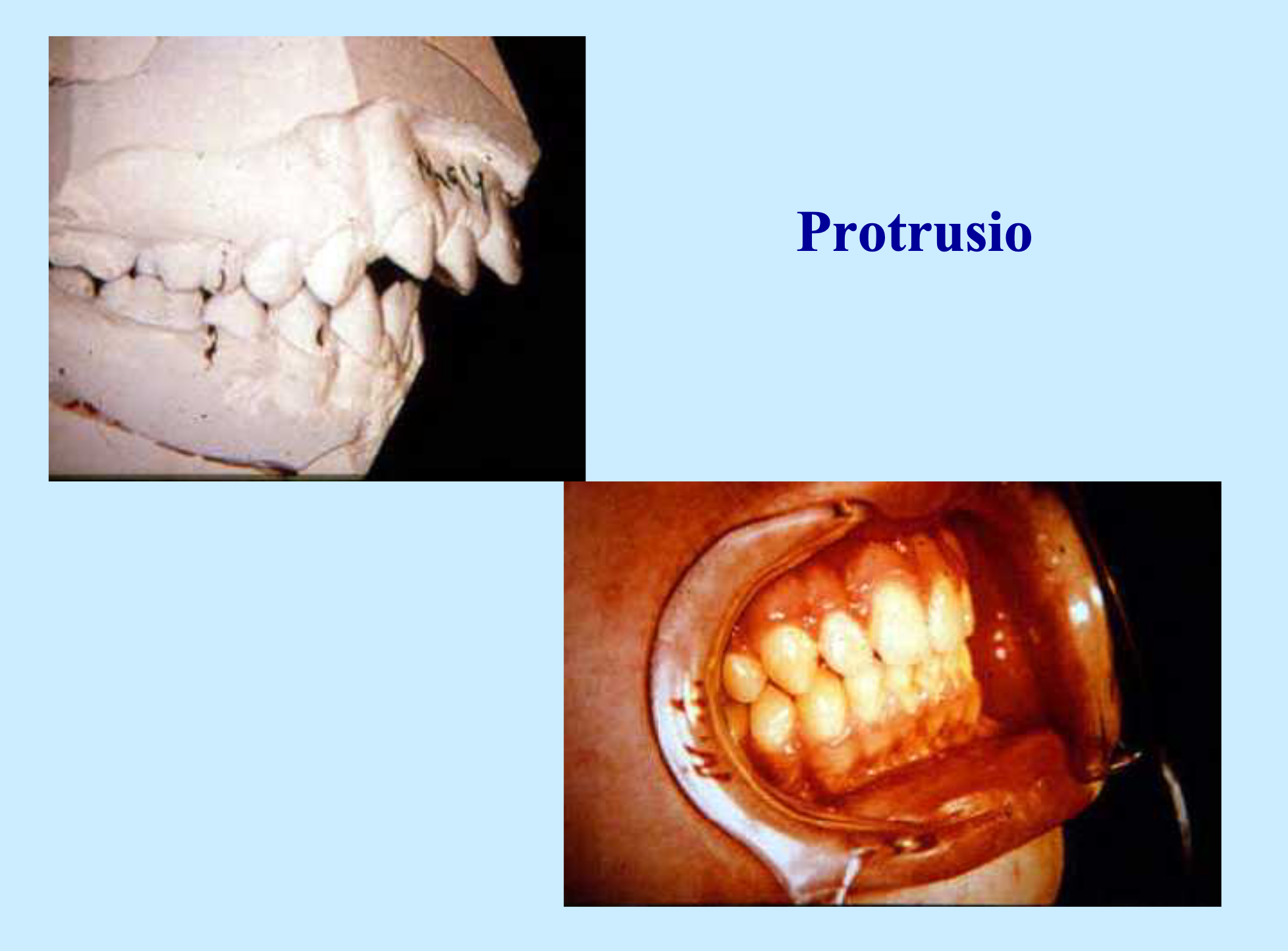 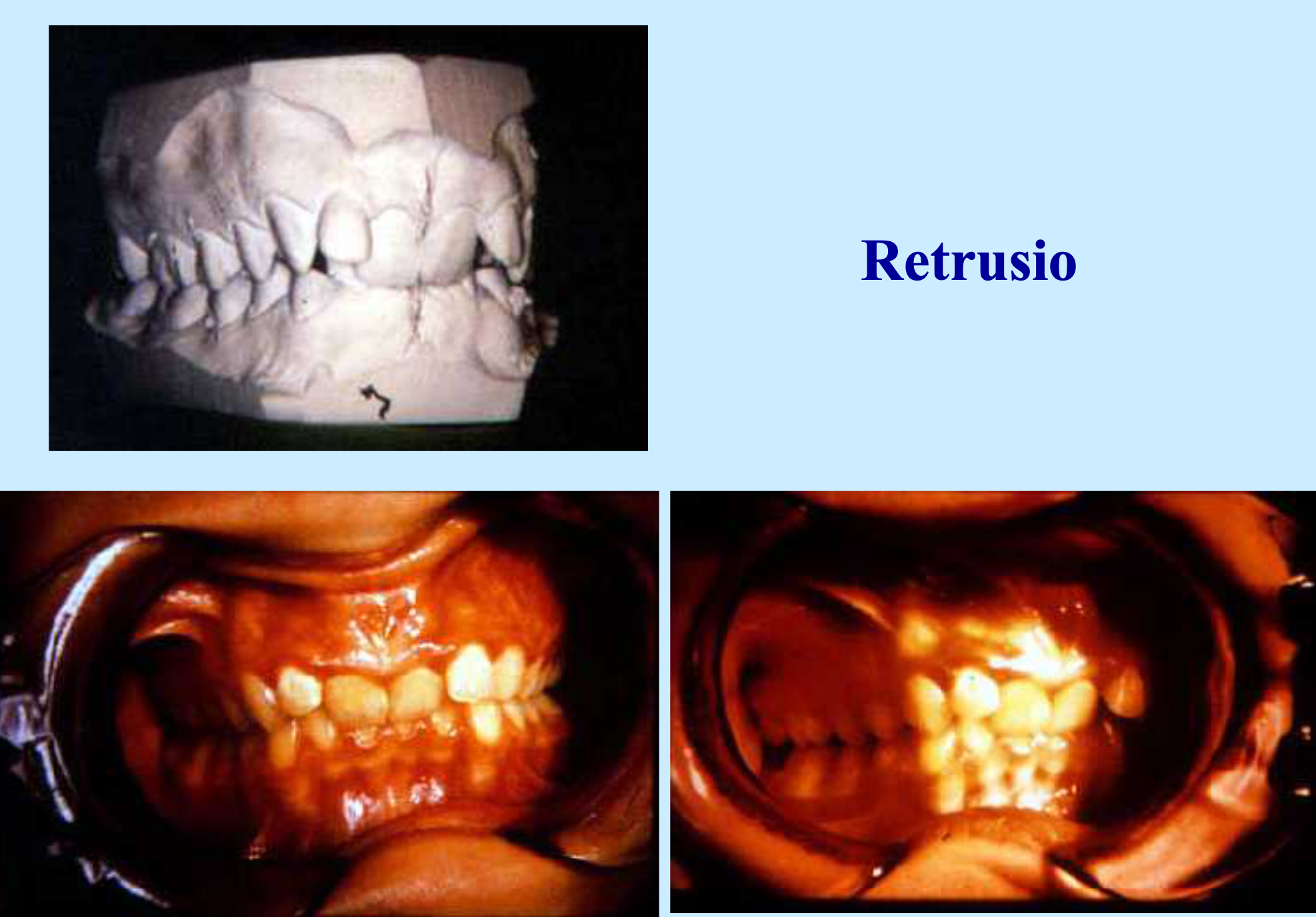 Lobodontia dentium (Összetett fogrendellenesség)
A fogak számbeli, alaki, nagysági, helyzeti, előtörési és szerkezeti elváltozásai a szájban egyidőben vannak jelen.
Örökölhető, ritka
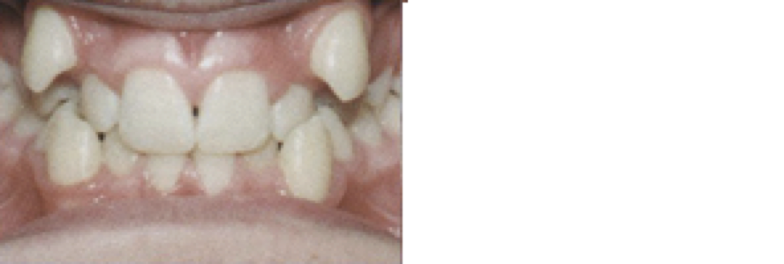